“90 DAY CHALLENGE”
January 25th, 2016




Presented by Orlando Montiel


www.montielorganization.com
305.305.5965
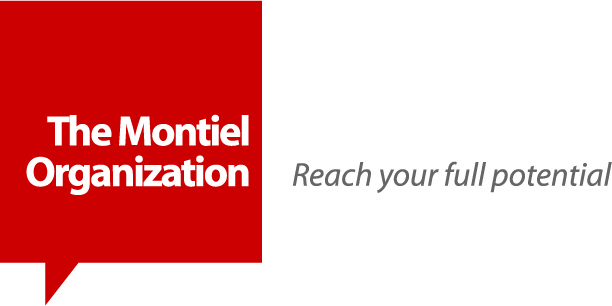 THE CHALLENGE
# of New Contacts
# of Presentations
# of Connectors Contacts
# of Articles
# of Connectors Meetings
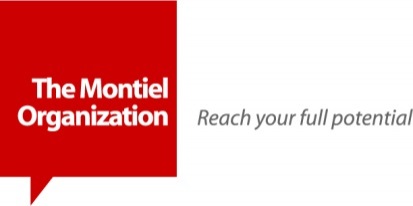 # OF CONTRACTS SIGNED
THE FIRST WEEK
PLAN YOUR WEEK ON FRIDAY
CHOOSE ACCOUNTABILITY PARTNER
(co-worker, spouse, friend)
PARTICIPATE IN 
WEEKLY CALL 
(Mondays 9:45am EST)
USE MAGIC PAPER DAILY
START THE NIGHT BEFORE
SCORE YOURSELF
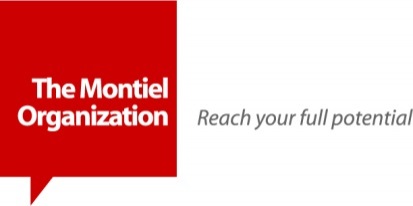